Мягкие лапки, на лапках царапки
С хозяином дружит,Дом сторожит,Живет под крылечком,А хвост колечком.
Голодна – мычит,Сыта – жует,Малым ребяткамМолочка дает.
Хвост крючком,Нос пяточком.
Что общего и чем отличается коза от коровы
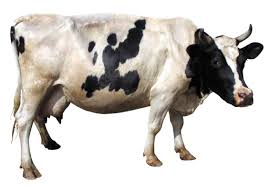 Физкультминутка
Му-му – я рогатый.                
Му-му – я  хвостатый.         
Му-му –  я ушастый.          
Му-му – очень страшный.      
Му-му – испугаю.                  
Му-му – забодаю.
Назови детёнышей
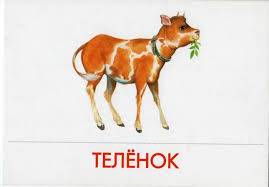 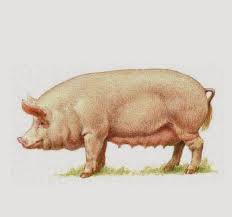 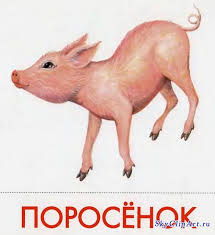 Четвёртый лишний
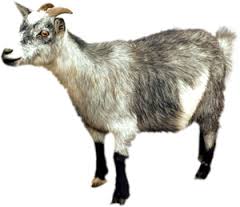 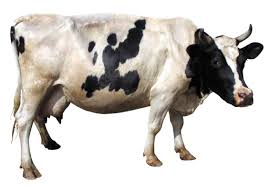 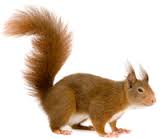 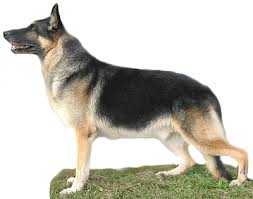 Раскрасить животных
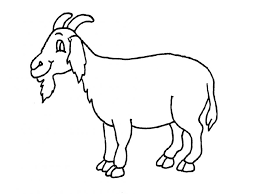 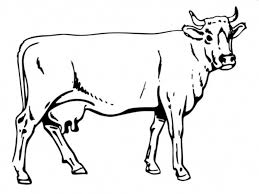 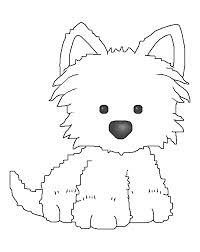 Молодцы